Математика
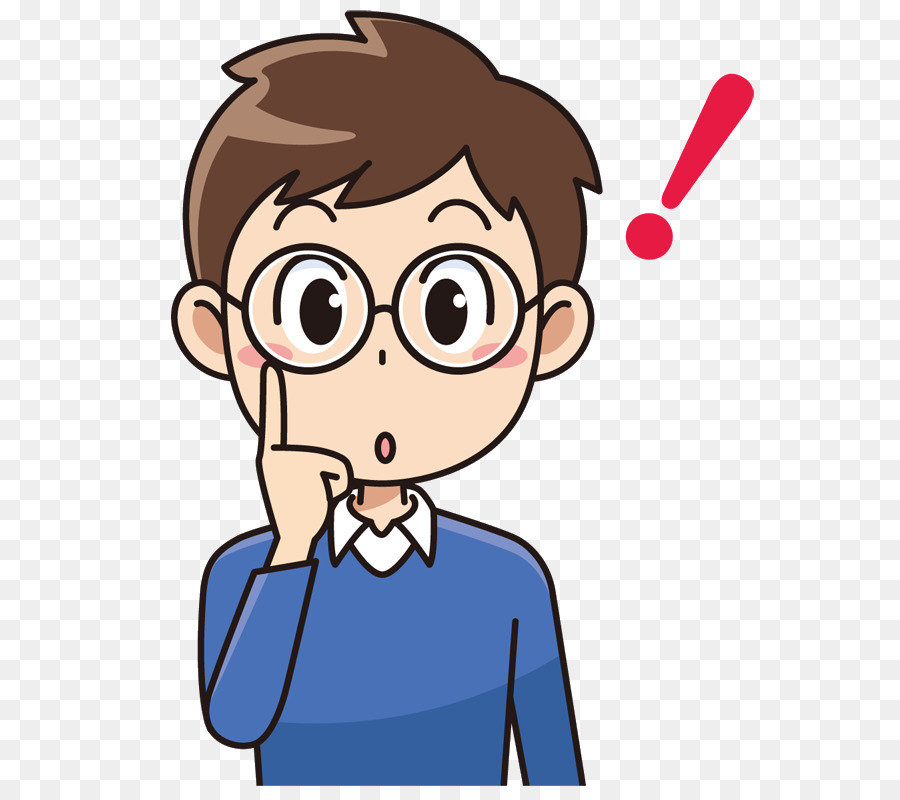 23, 40, 78, 61.
23
78
Математический диктант. Ответы
89
 79
 70
 49
 50
 100
 65
 14
 20 (кг)
  60 (кл.)
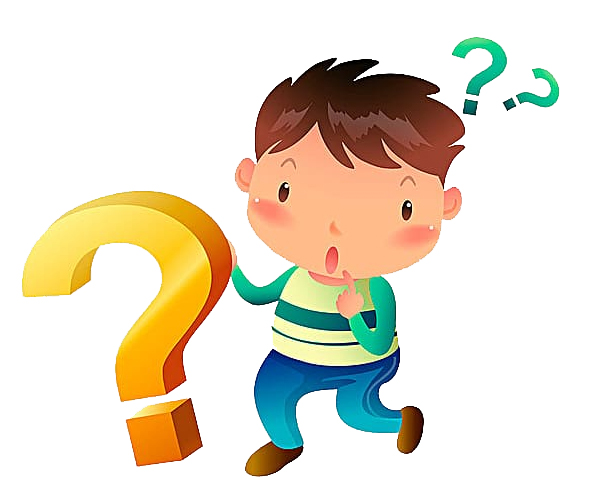 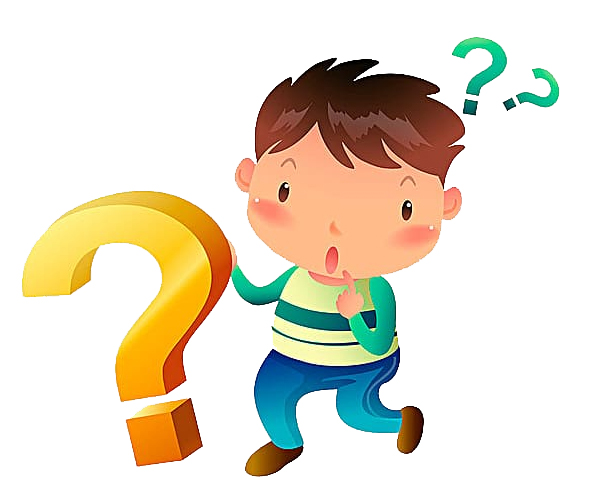 Схема
XX
XX
XX
Тема урока
«Письменное вычитание двузначных чисел без перехода через разряд»
Анализ задачи:
В летнем лагере – 15 учеников
? учеников в классе
На дачах – 4 ученика
В деревне – Света и Валера
Решение:
15+4=19 (уч.) – в лагере и на дачах
19+2=21 (уч.) – в классе
Ответ: 21 ученик.
Рефлексия
всё понятно, всё получилось
не всё понятно, были ошибки
ничего не понял(а), много ошибок